ACT Prep
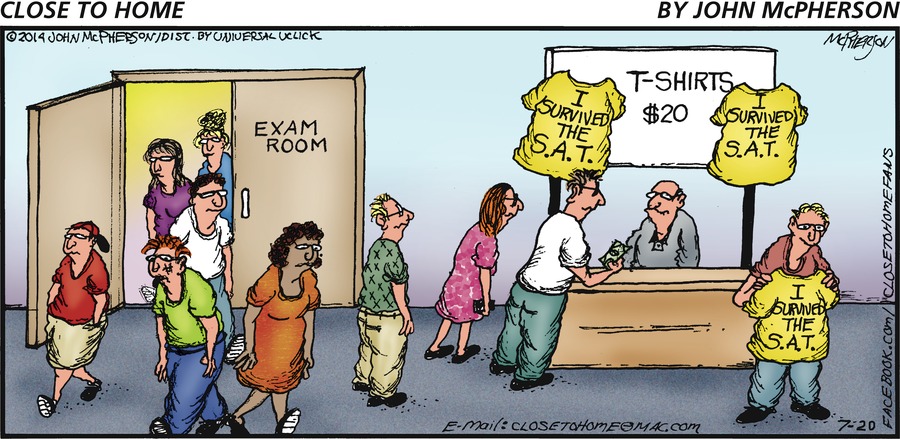 Rasp & Stanolis
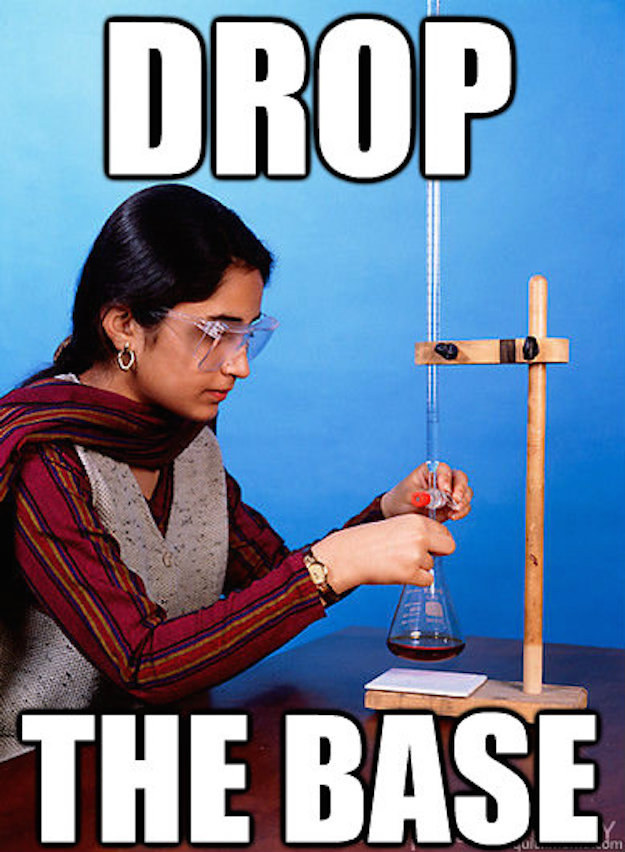 Structure
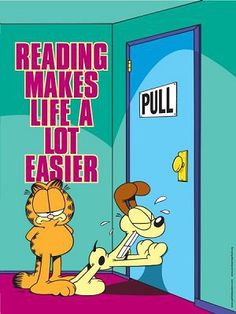 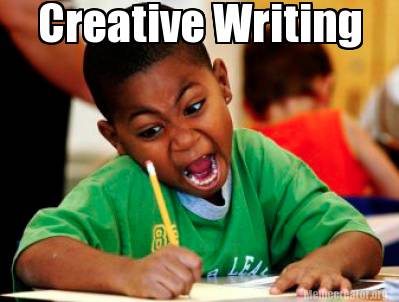 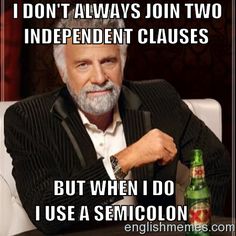 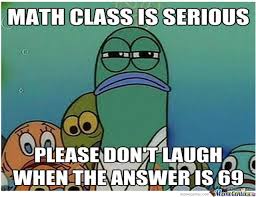 English (Mondays)
45 minutes 	75 questions
Math (Tuesdays)
60 minutes	60 questions
Reading (Wednesdays)
35 minutes	40 questions
Science (Thursdays)
35 minutes	40 questions
Writing (Fridays)
Optional
40 minutes	1 Essay
Scoring
A range of 1-36


Most universities and colleges look at the composite score


Composite score = average of all 4 tests
Increasing your composite
Re-enforce your weaknesses

Maximize your strengths

“You do not have to be a rock star on all four tests.” *



*Cracking the ACT 2016b Edition, The Princeton Review
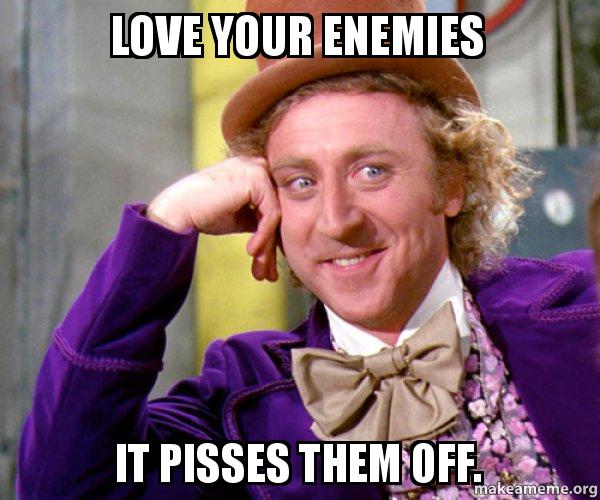 Enemies
Time – you will get used to being timed
Most times you have less than a minute per question


Yourself- test anxiety
Anti-anxiety calming methods
New test taking methods
POOD
Personal Order of Difficulty (POOD)

We will help you find your own POOD-when to answer types of questions
Now- Does the question look okay? Can you answer it?

Later- Will this question take a long time? Circle it and come back.

Never- Know the topics that are your worst. Don’t waste time on these unless you have answered everything else!
Pacing
We will learn how much time to spend on each type of question.

We do not want to spend all of our time on 20 questions leaving 40 unanswered
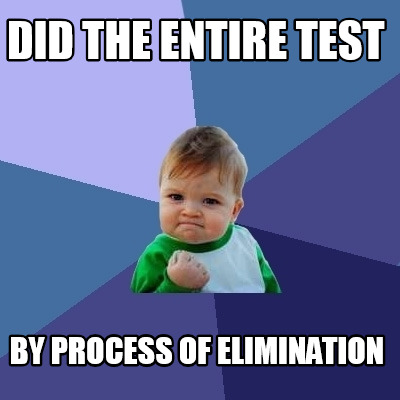 POE
Process of Elimination (POE)
Multiple Choice test provide the answer in front of you

We will learn how to decide how to eliminate incorrect answers
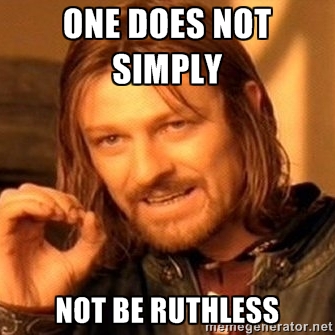 Be Ruthless
Don’t let one tough question drag you down

Keep movin’ on, keep movin’ on